Hymns for Worship at Woodmont
6s- Magnify, Oh Magnify
127- This is My Father’s World
604- I’m the One
537- Open our Eyes
344- Who at My Door is Standing?
20s- Remember Who You Are
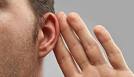 The Type of Hearers God Expects
James 1:22-25
The Gospel Must Be Heard
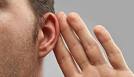 It is the power of God unto salvation (Romans 1:16-17)
Must be preached to be heard (Romans 10:13-16)
There Are Different types of hearers Jesus speaks about them in (Luke 8:11-15)
Different Types of Hearers
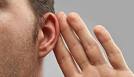 Wayside (12) -hear but never obey
Rocky Soil (13) -believe for a while but fall away at temptation 
Thorny Soil (14) -choked out by the cares of life. 
Good Soil (15) -keep the word and bear fruit with patience
Hear With the Right Motive
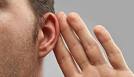 (Luke 8:18) “take heed how you hear”
Many Hear With the Wrong Motive
Some Through Curiosity (Acts 17:19-21)
Some Through  Expediency (Acts 24:24-26)
Some hear to Criticize (Mark 12:13) 
Some because they like the speaker: voice, personality, etc.
Hear With The Right Motive
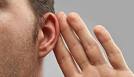 Right Motive: Love For Truth
(John 8: 32) Truth makes us free
(Acts 8:28-31) The Eunuch sought it out
(2 Thessalonians 2:10-12) Those without a love of the Truth Will be Lost
Investigate to know the truth
(Acts 17:11) Noble Bereans 
(John 5:39) Jesus commanded: search the scriptures.
Hear All That is Commanded
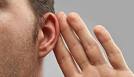 (Acts 10:33) Cornelius wanted to hear ALL the Lord had commanded
Some do not want the whole truth preached
They want what pleases them 
(Isaiah 30:10) speak to us smooth things, prophesy deceits.”
Jesus said teach all things I have commanded (Matt. 28:18-20)
Paul Preached “The Whole Counsel” of God  (Acts 20:27)
Hear To Obey
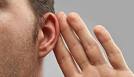 (James 1:22-25) “be doers of the word”
This was the attitude of both the Eunuch & Cornelius. 
Do not Just Profess to obey (Titus 1:15-16)
Hear God’s word and Obey it
(Romans 6:16-18) servants of who you obey
(Hebrews 5:8-9) Salvation to those who obey